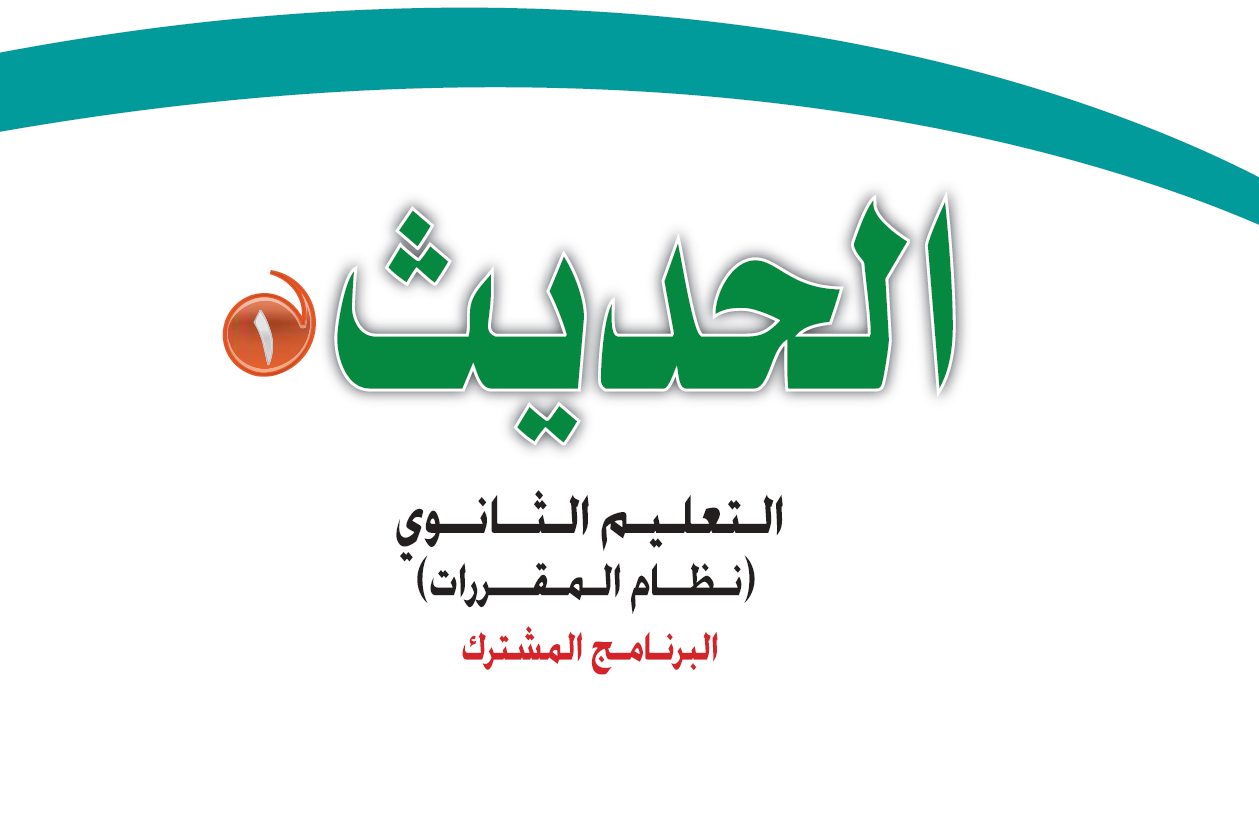 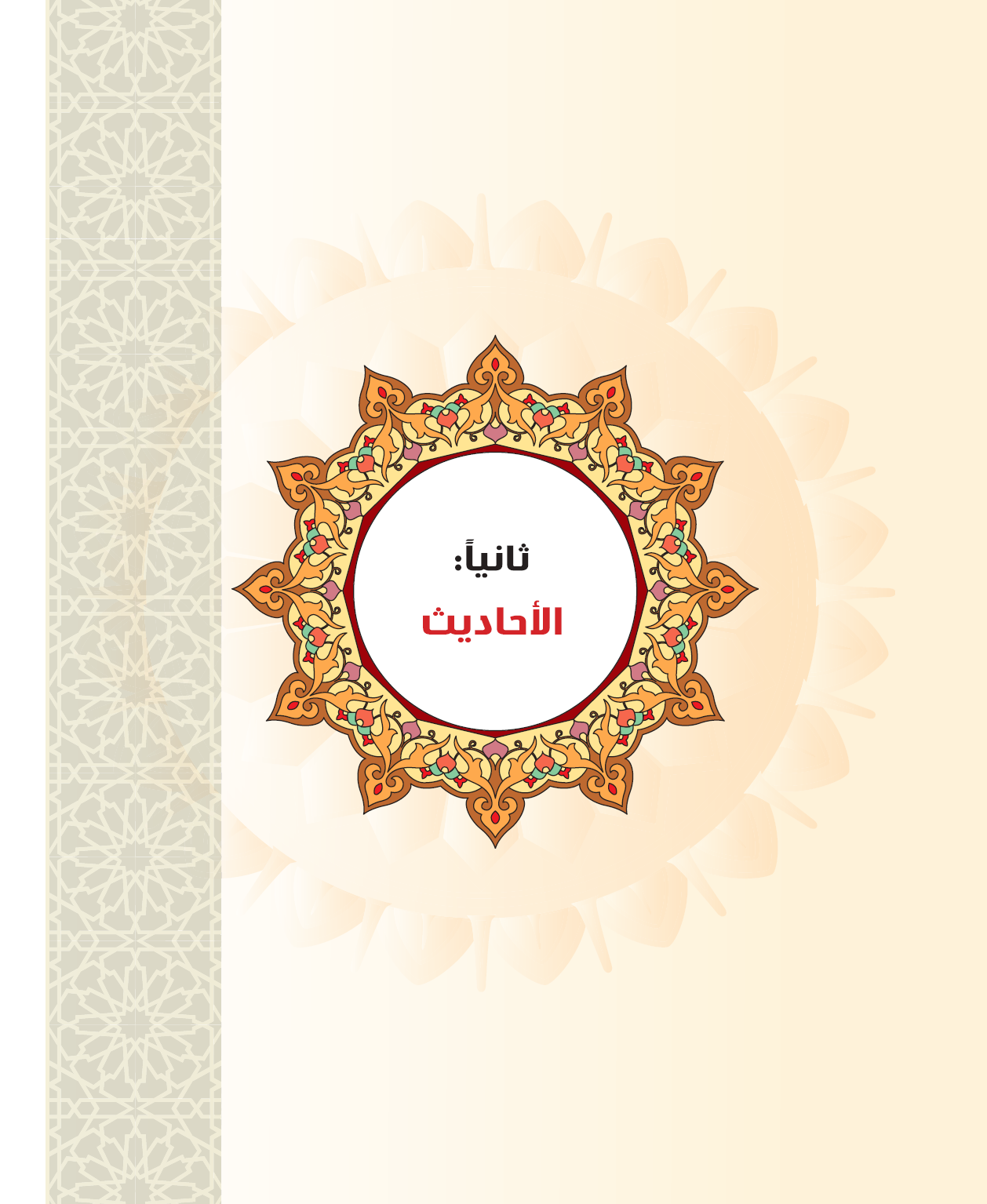 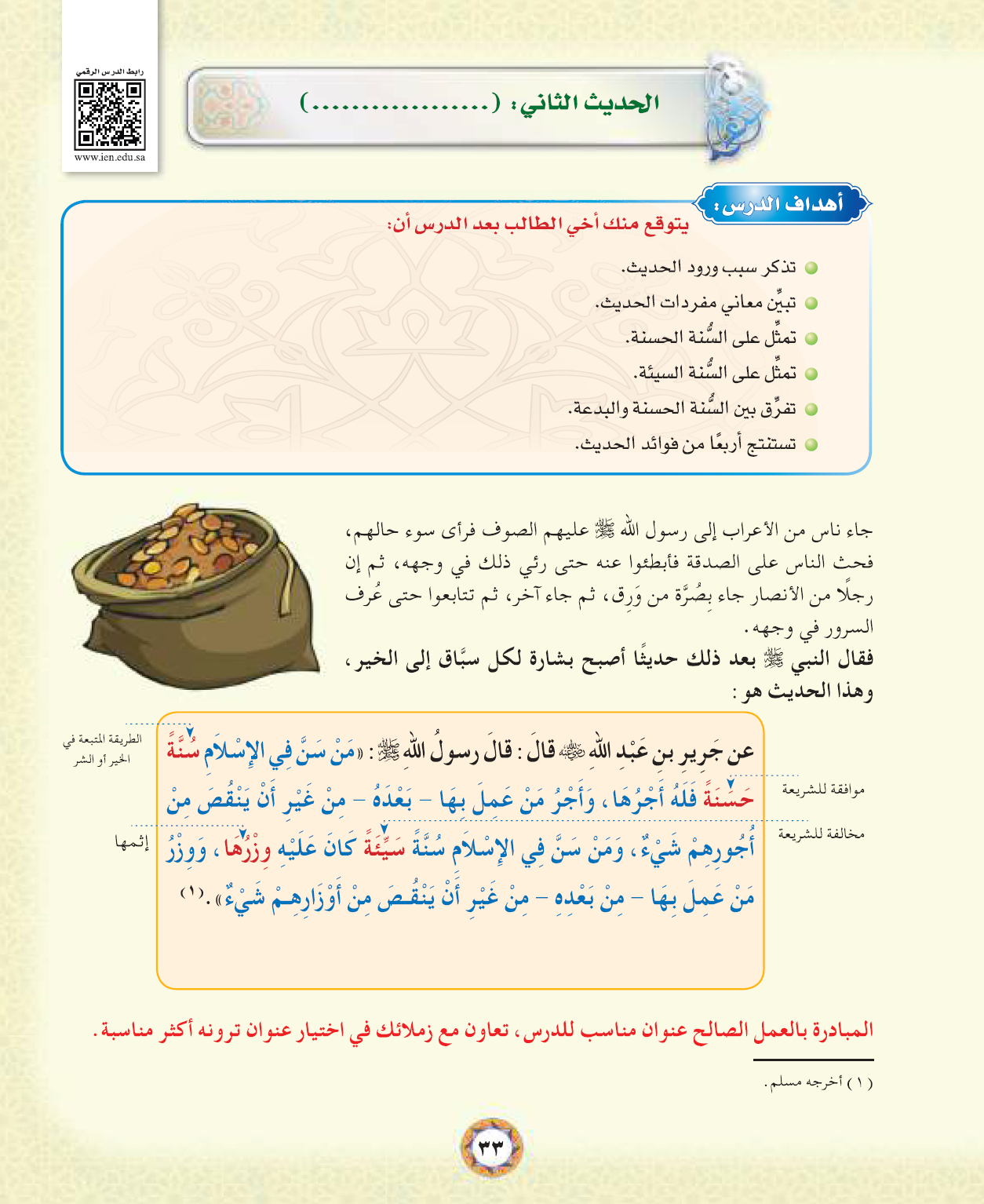 دلالة الناس إلى الخير
س: ما سبب ورود حديث من سن في الإسلام سنة حسنة .... »؟
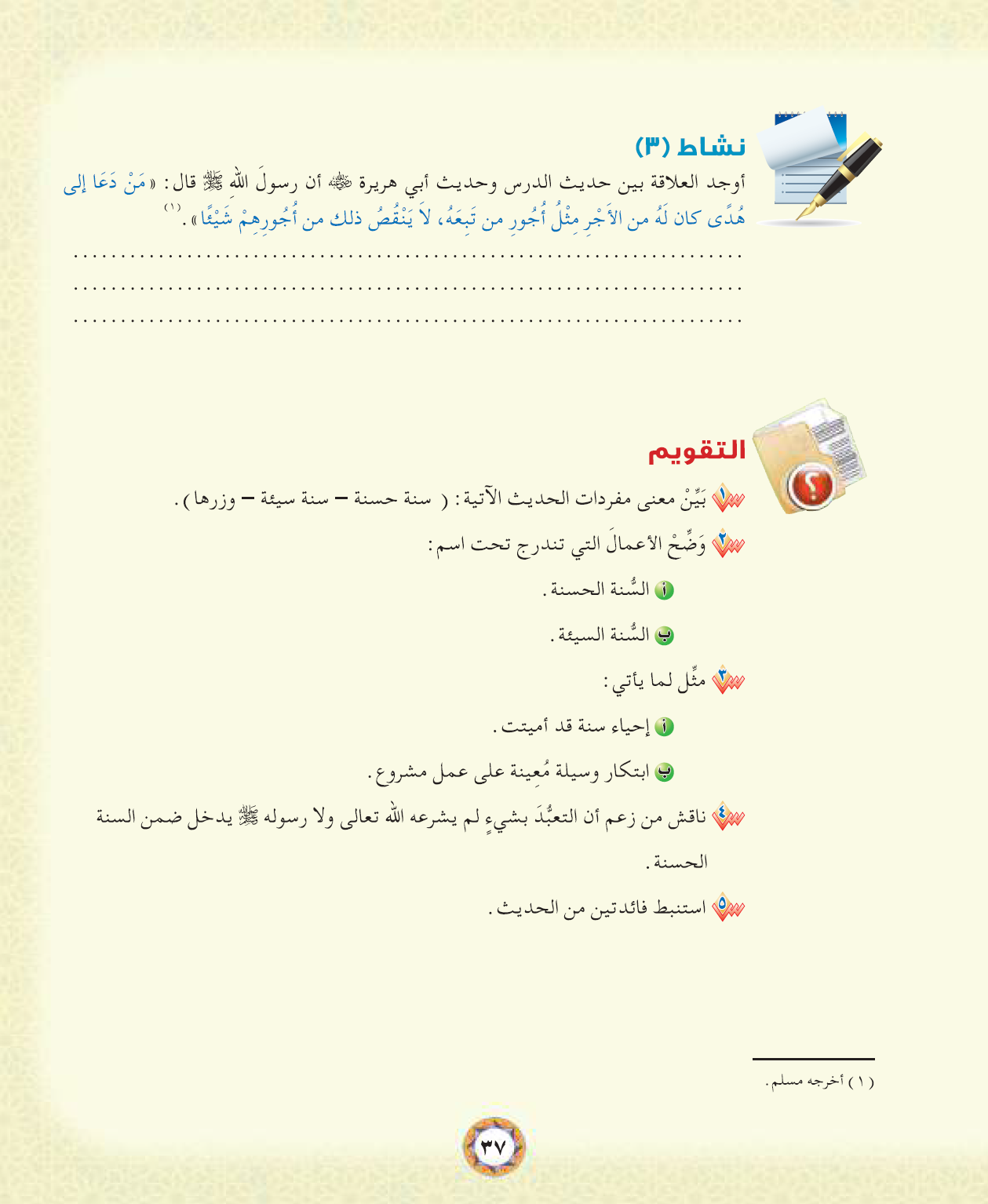 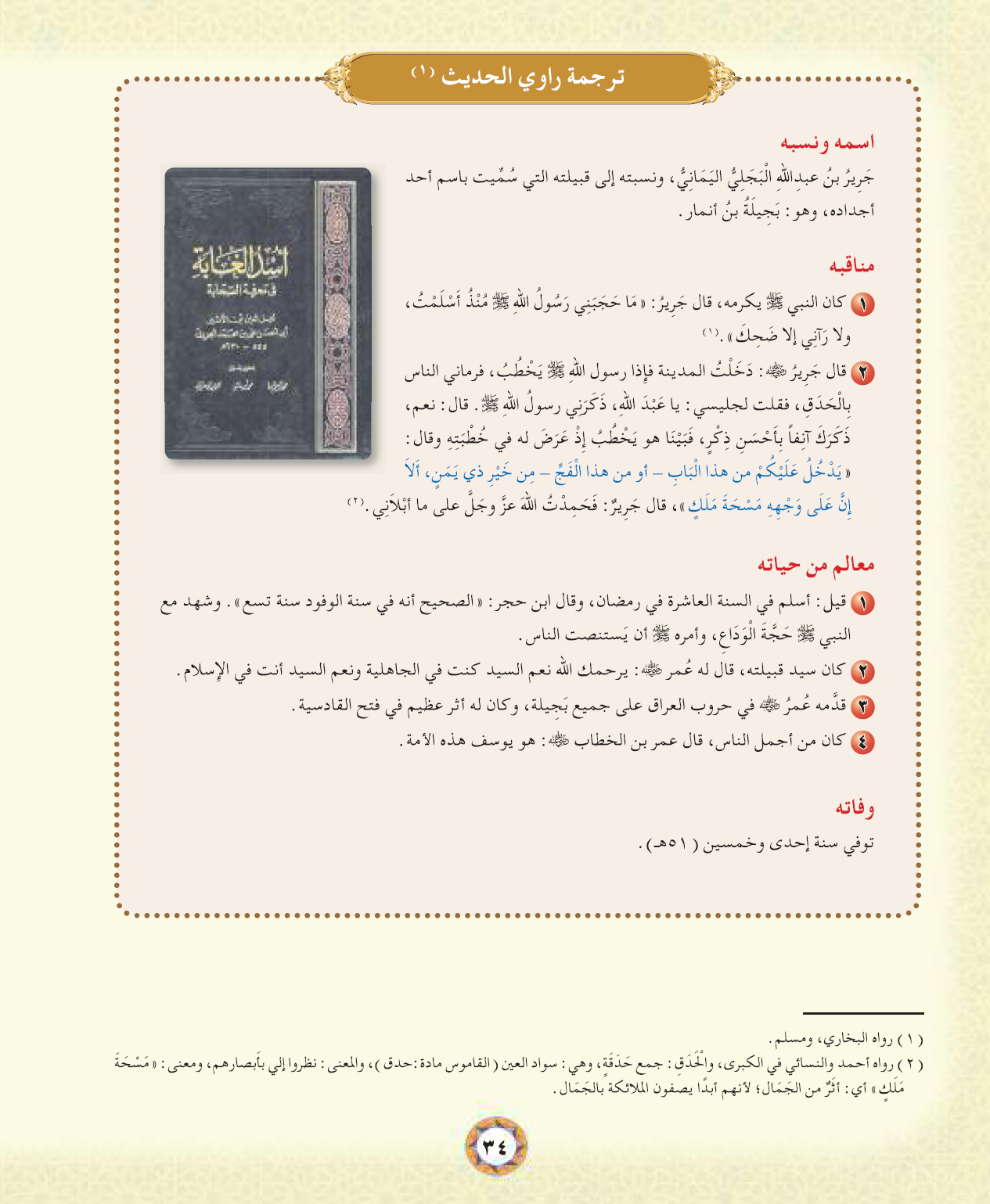 س:  ما اسمه ؟ ما مناقبه ؟ متى أسلم ؟ ماذا قال عنه عمر   ؟ متى توفي ؟
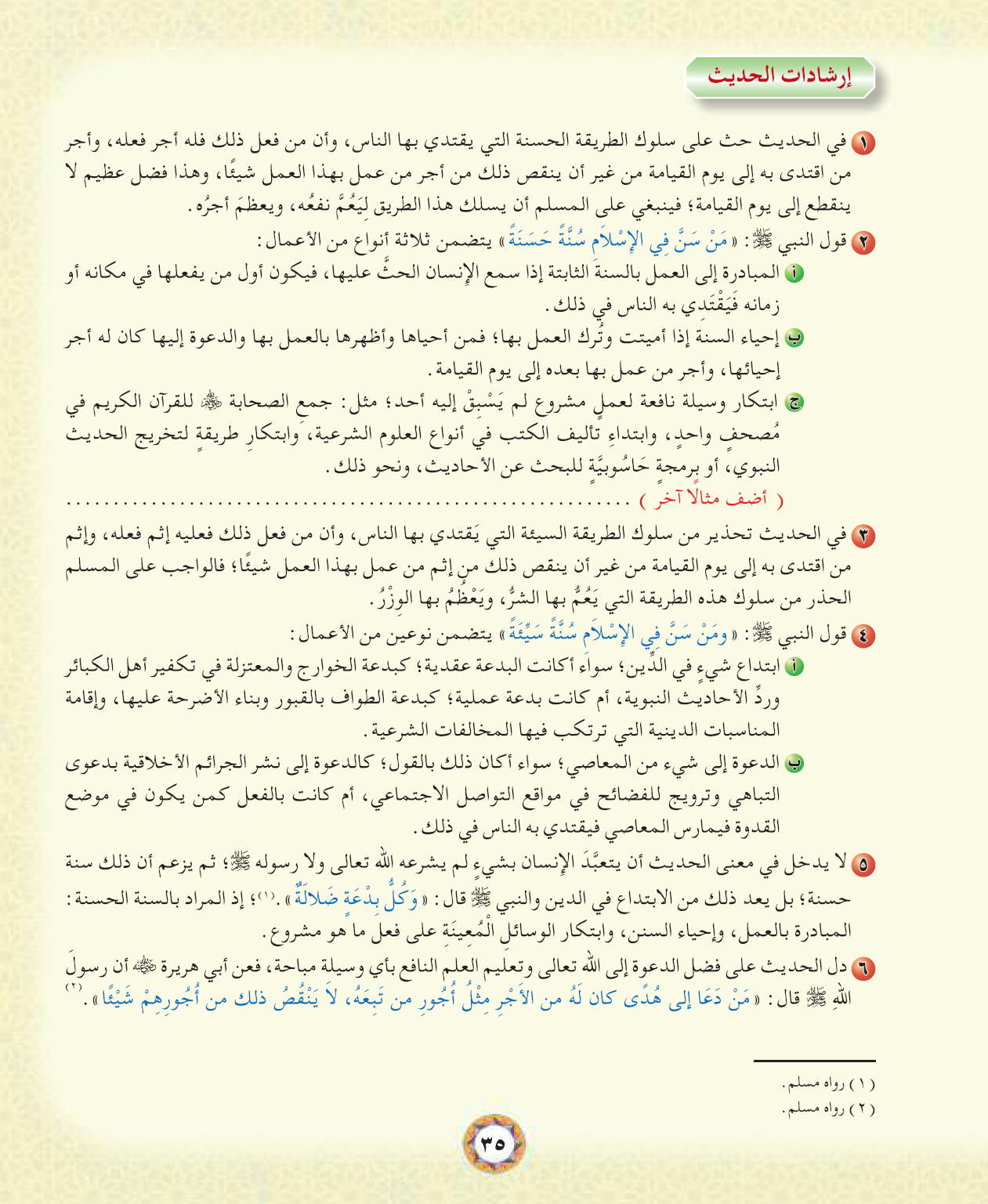 ج2: أ
برمجة حاسوبية أو تطبيقات الجوال لتعليم القرآن الكريم
ج2: ب
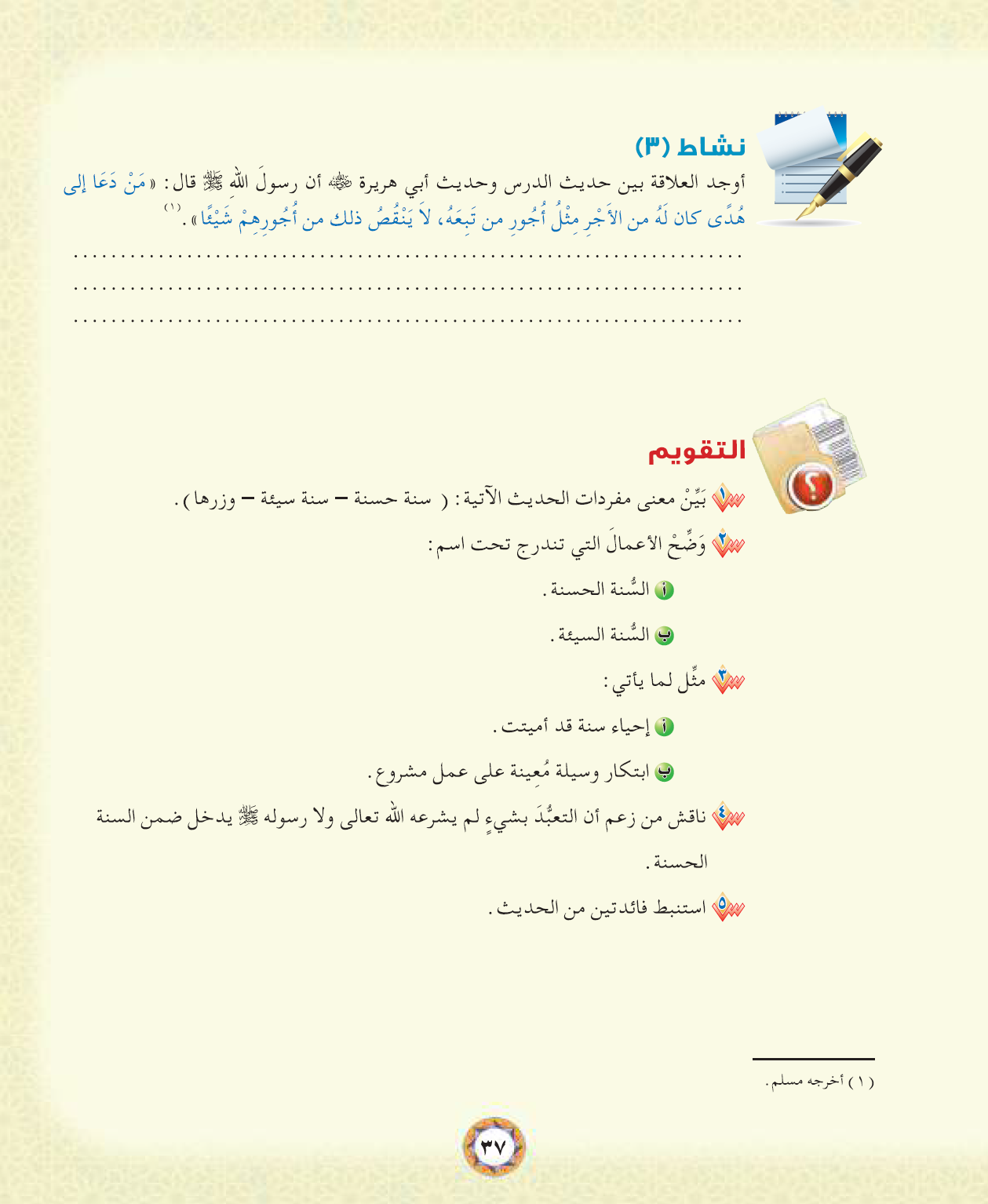 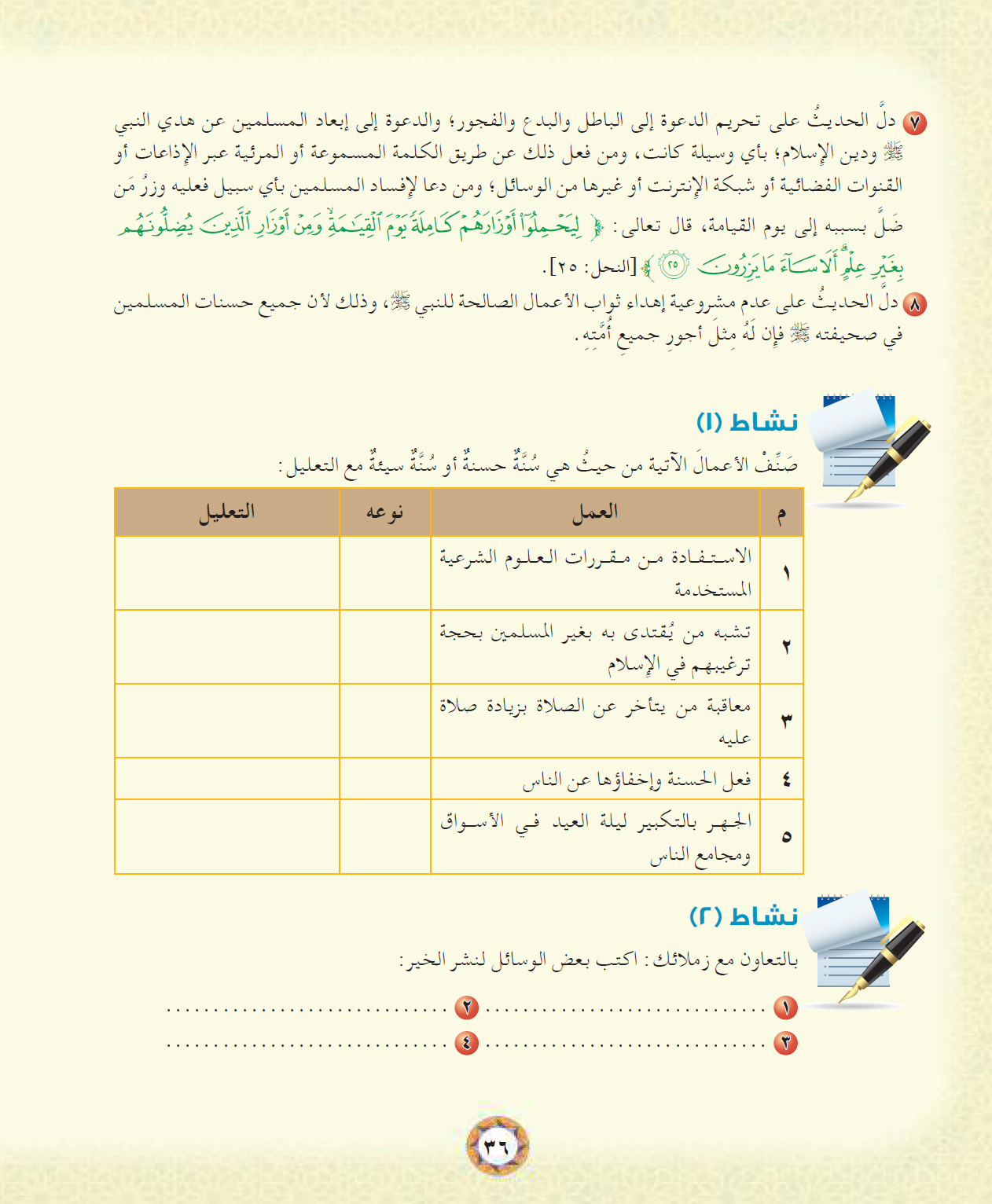 سنة حسنة
لأنها من الوسائل النافعة
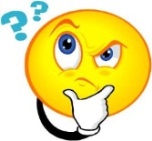 سنة سيئة
لأنه يحرم التشبه بالكفار
سنة سيئة
لأنها بدعة
لأنه أدعى للإخلاص
سنة حسنة
لأنه إحياء لسنة النبي 
سنة حسنة
كفالة الأيتام
المصحف المعلم
بناء المساجد
تفطير الصائمين
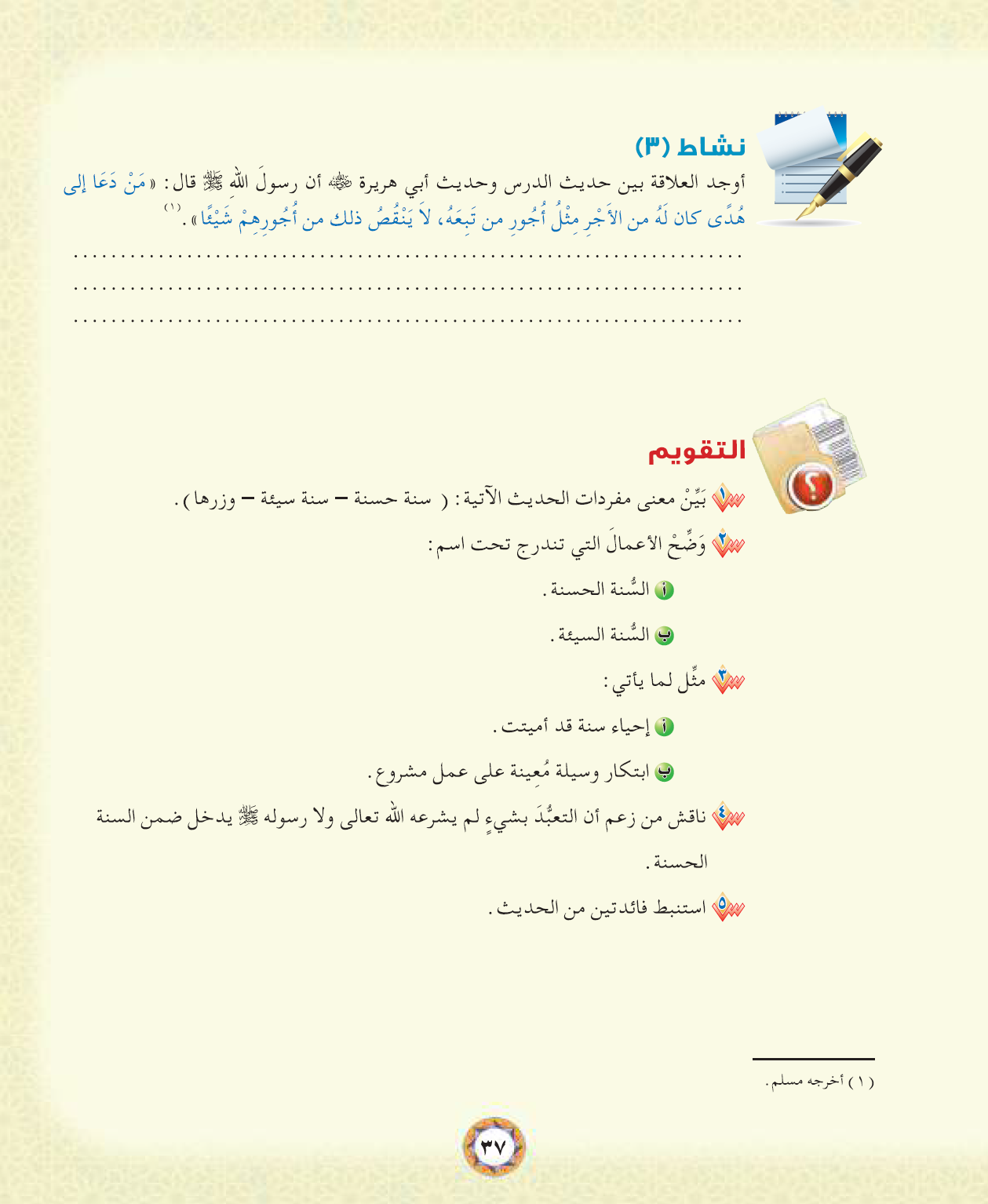 العلاقة بين الحديثين هي: عظم أجر دلالة الناس إلى الخير
ص 33
ص 35
السواك -  التكبير ليلة العيد
توسعة الجمرات – قراءة القرآن للمكفوفين
من تعبد الله بما لم يشرعه الله ولا رسوله   فإنه من الابتداع في دين الله
يدخل ضمن السنة السيئة
x